Team #9 Project Presentation
Gunner Stone, Matthew Swanson, Lee Bryant
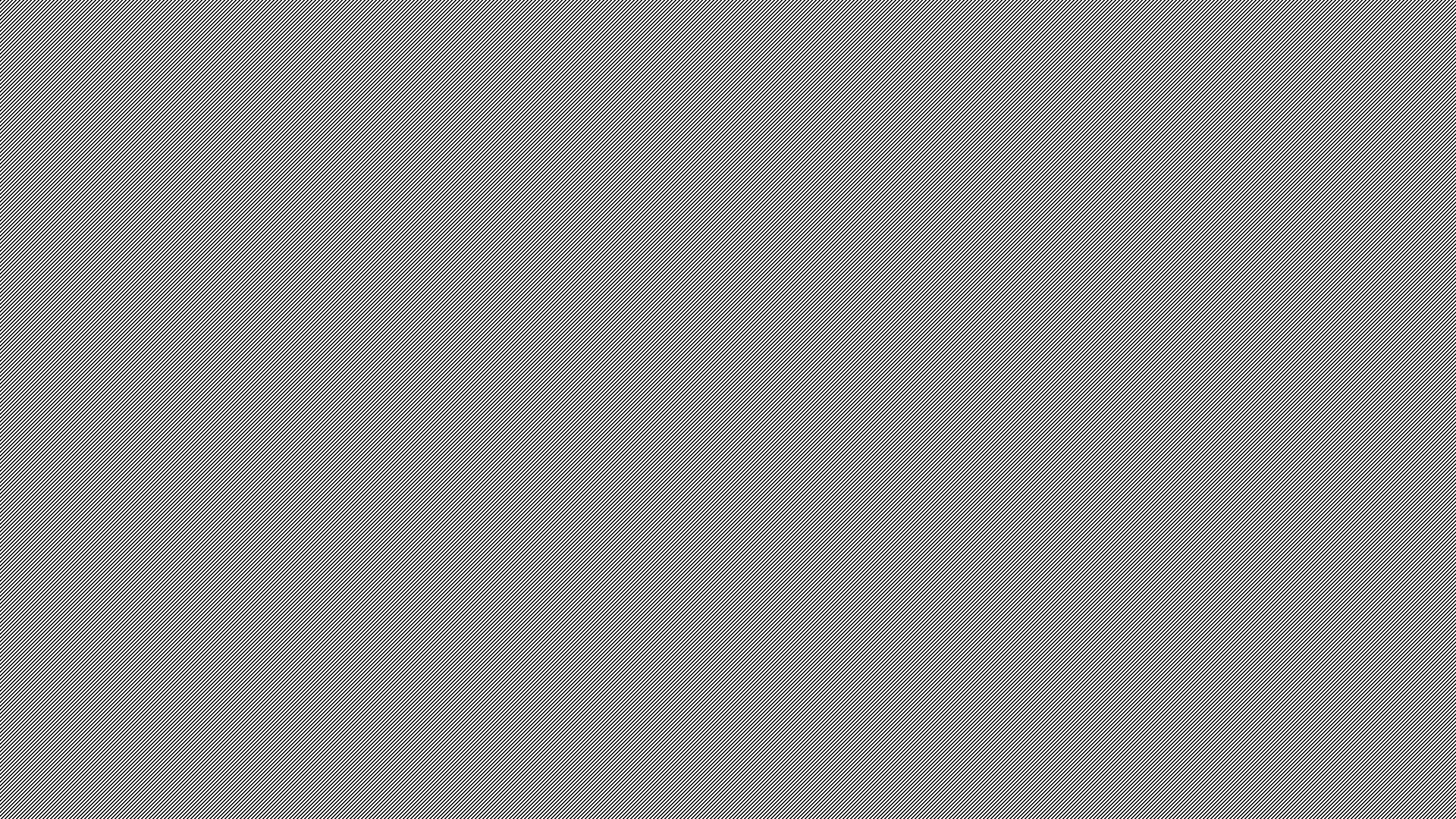 Presentation Roadmap
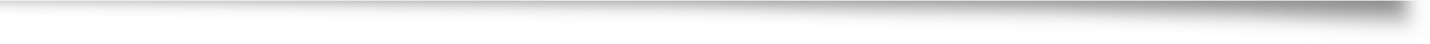 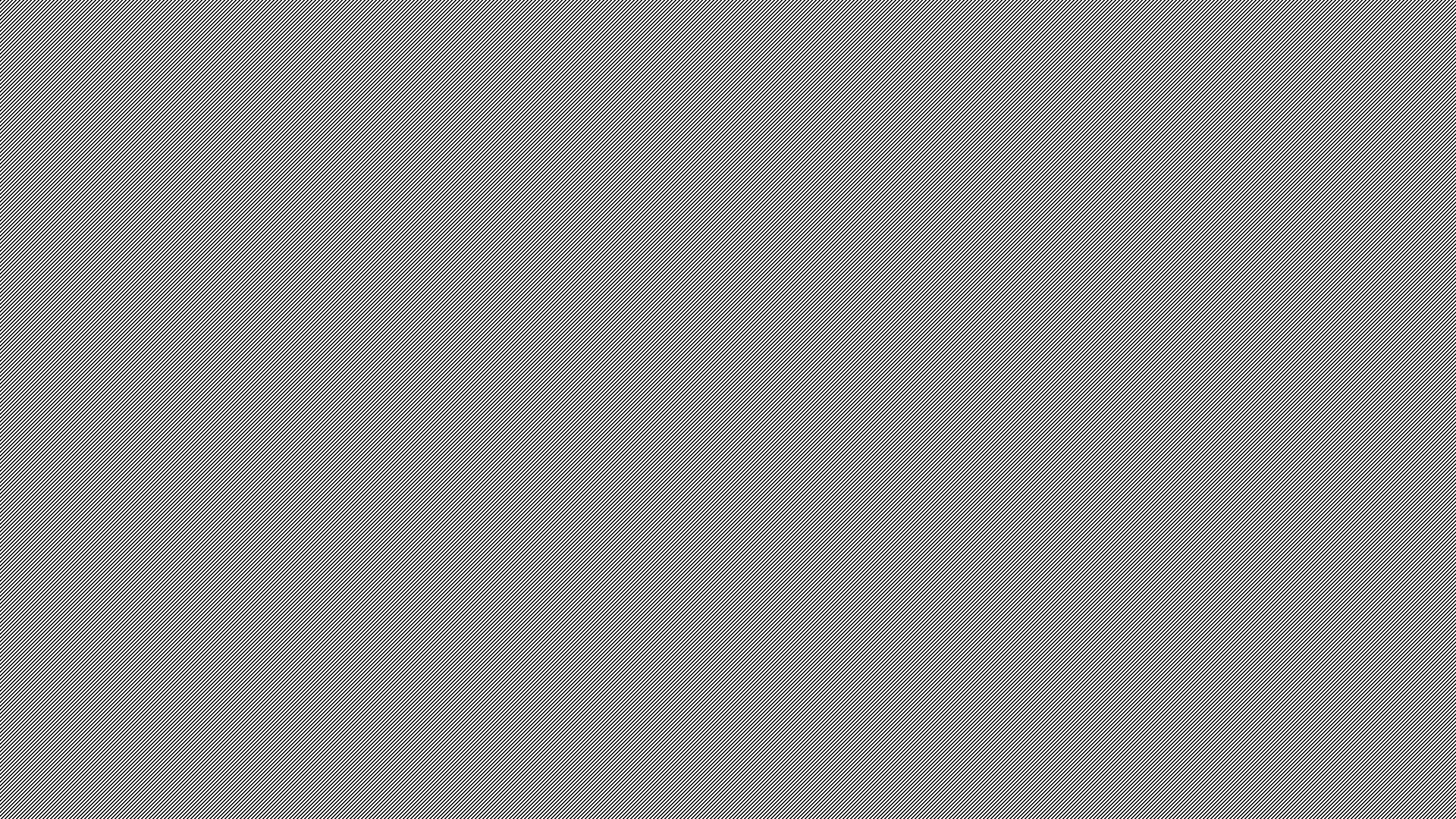 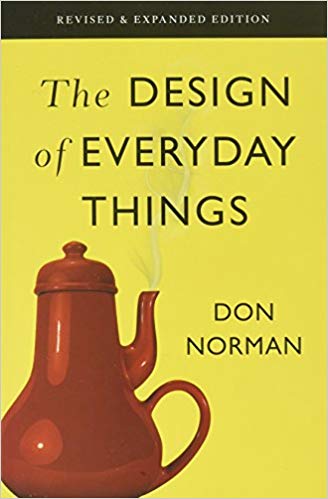 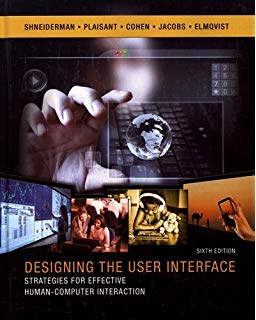 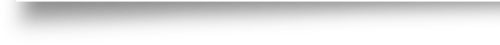 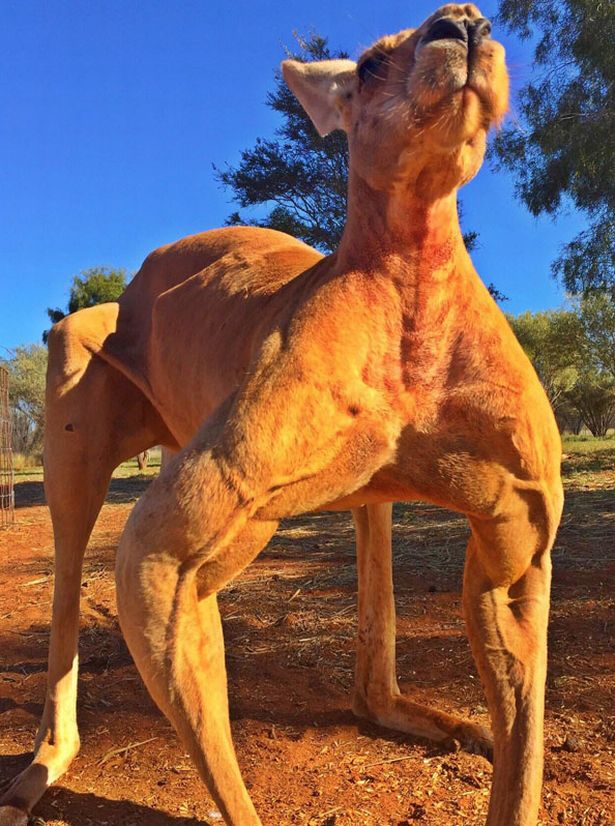 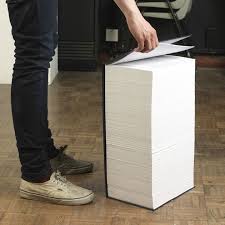 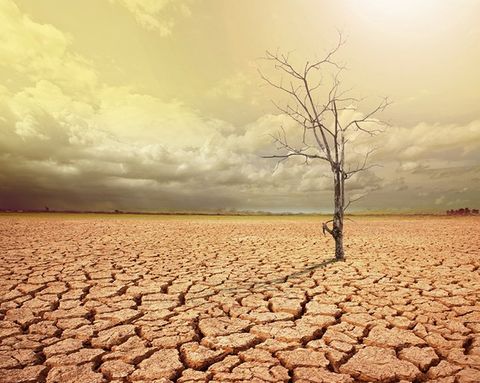 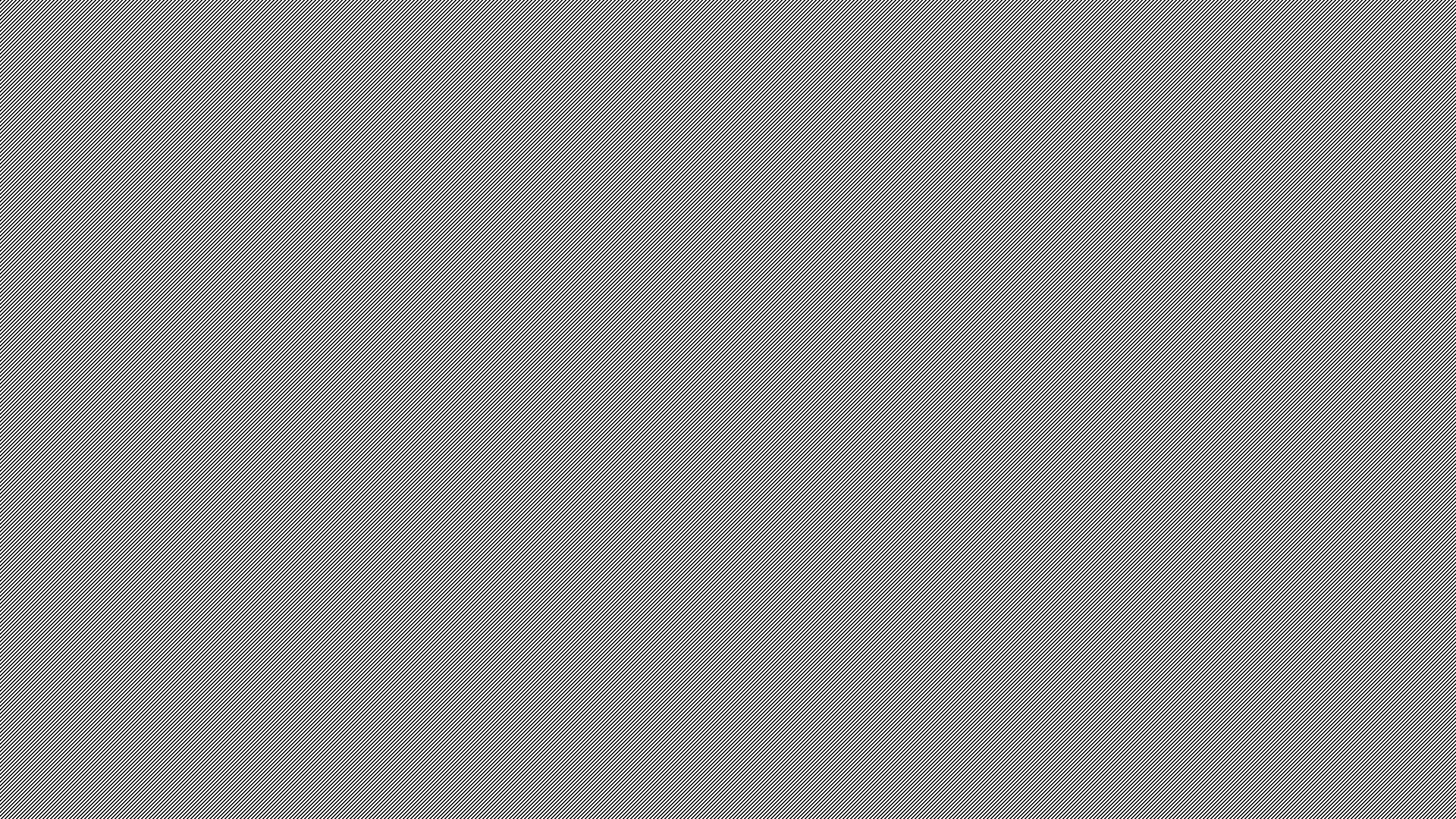 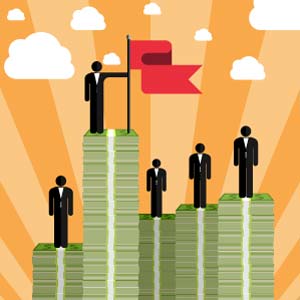 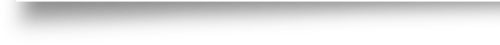 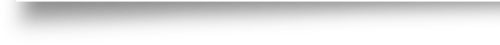 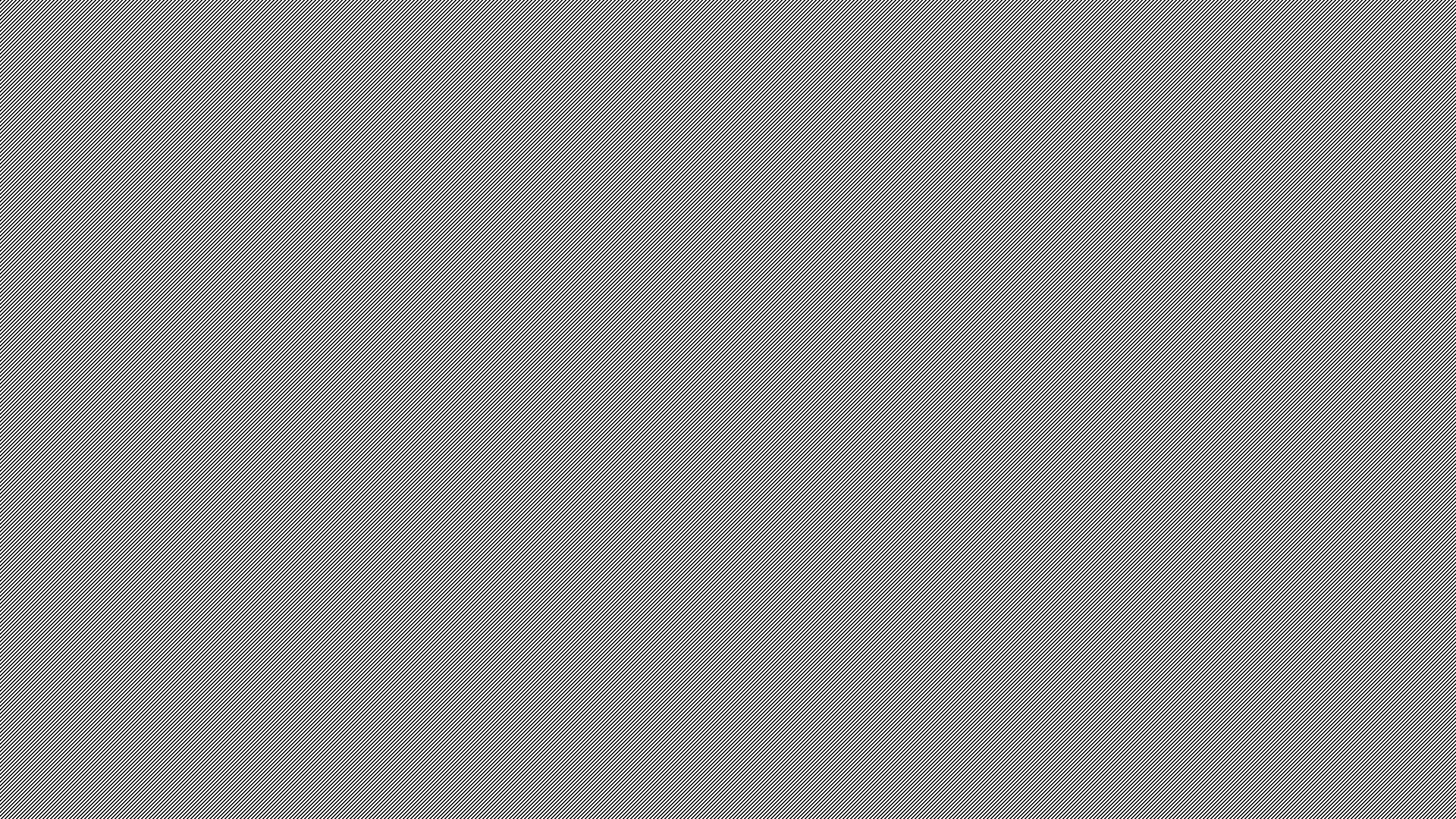 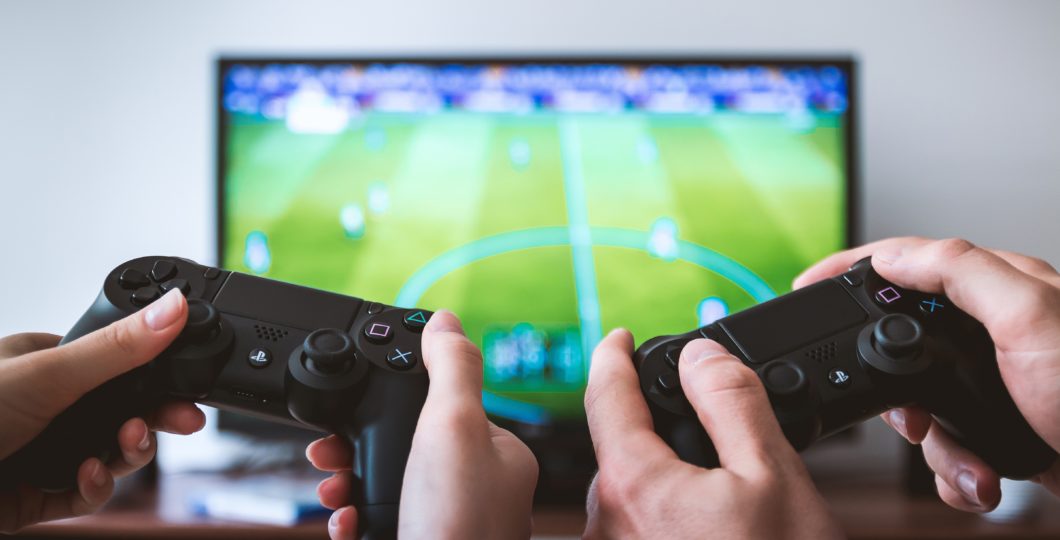 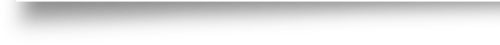 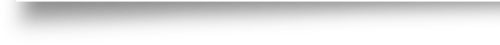 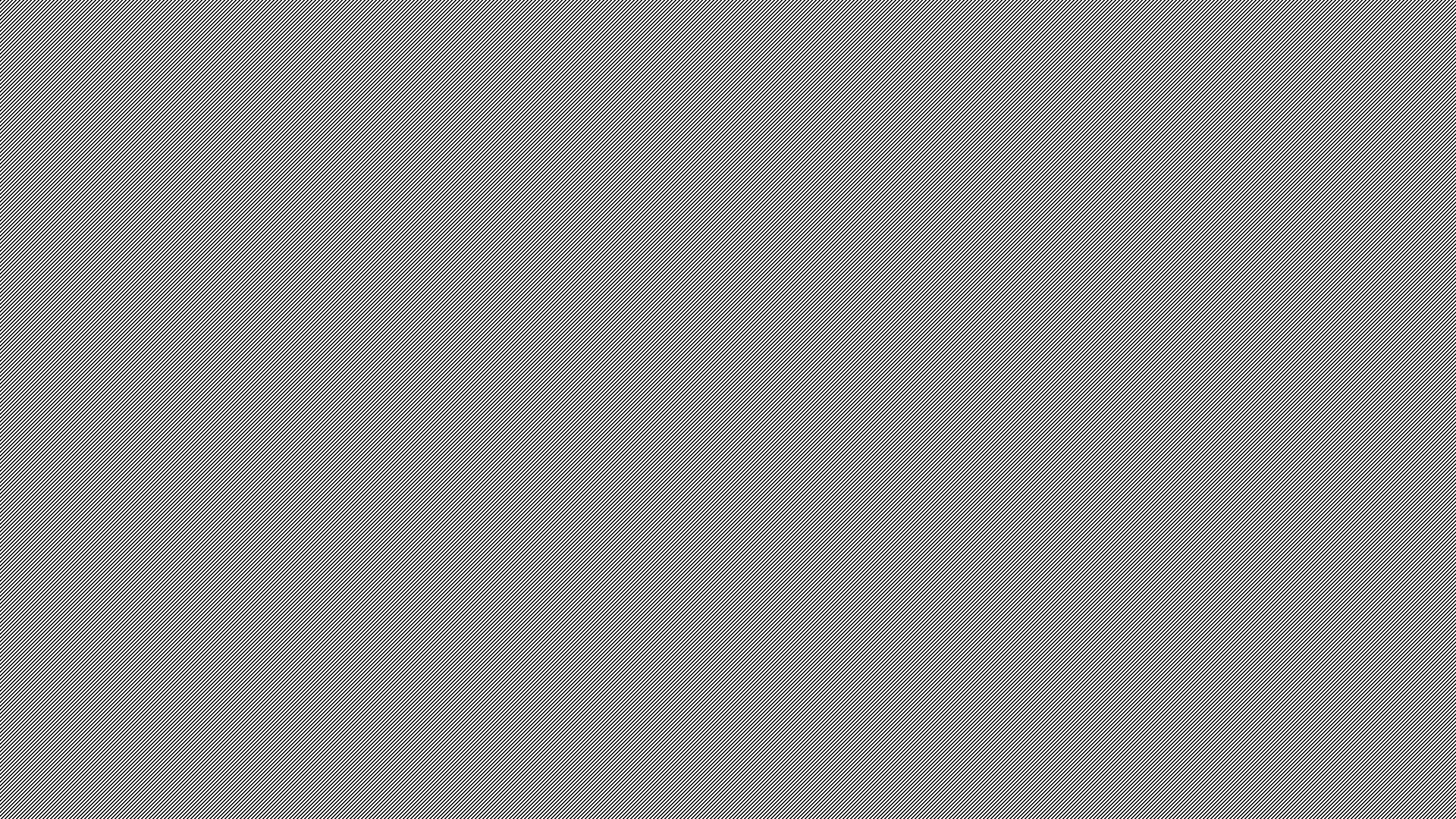 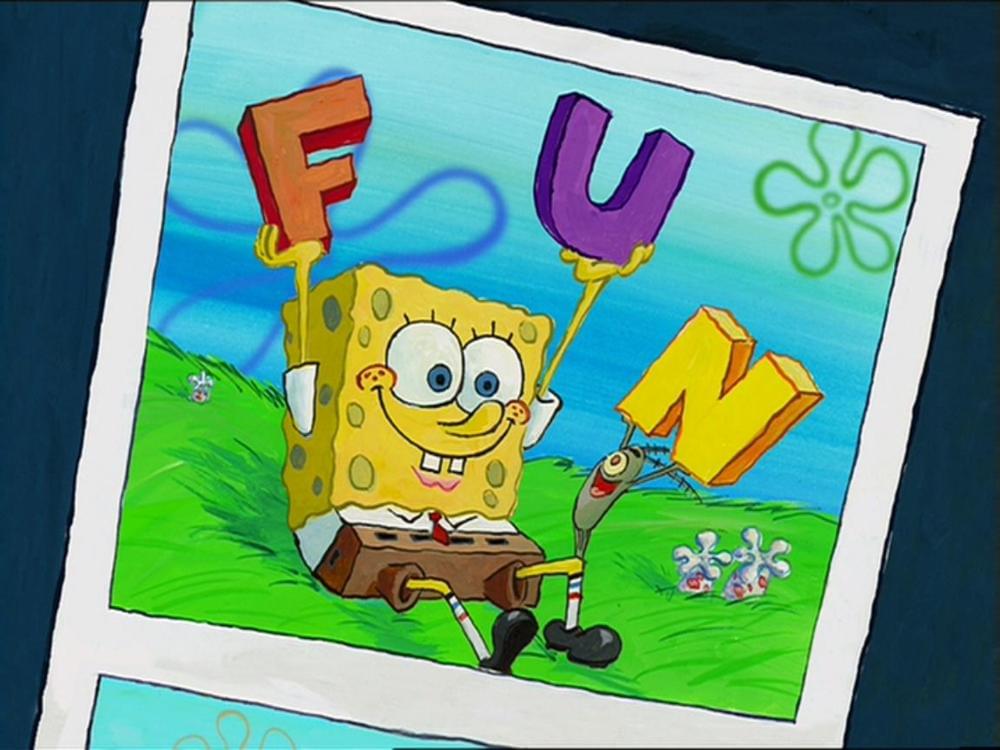 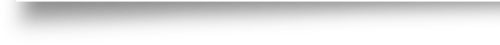 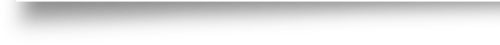 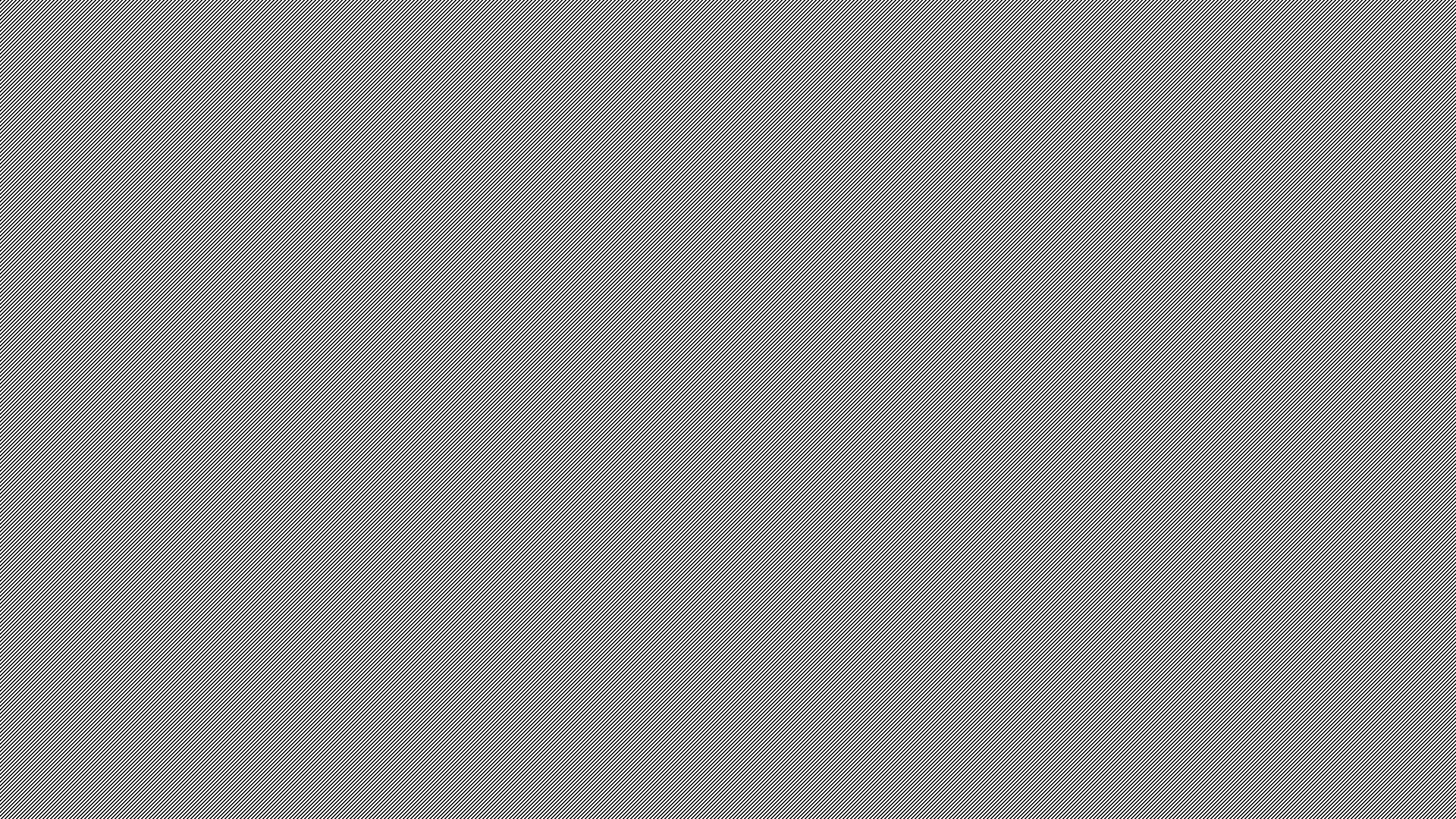 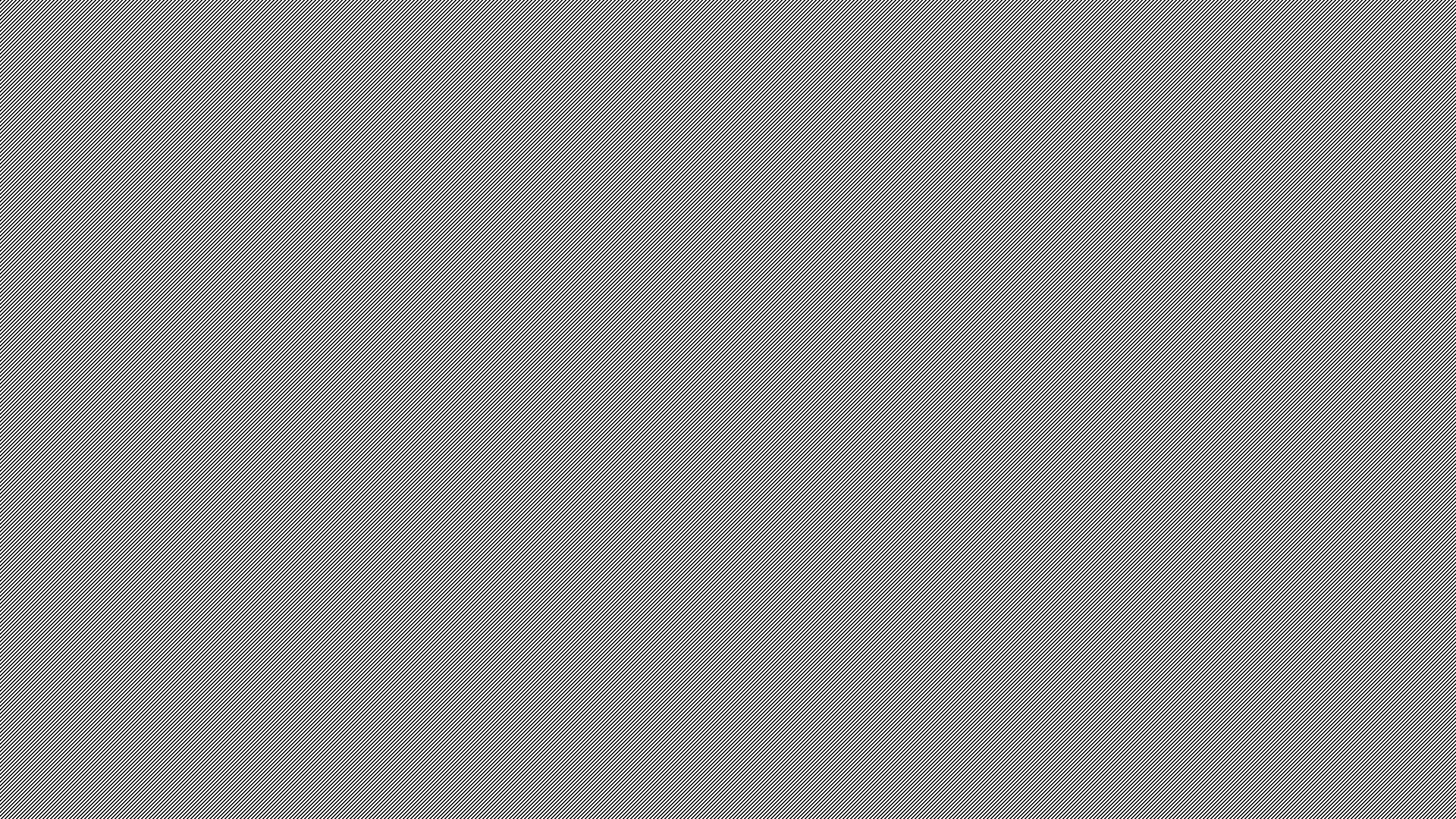 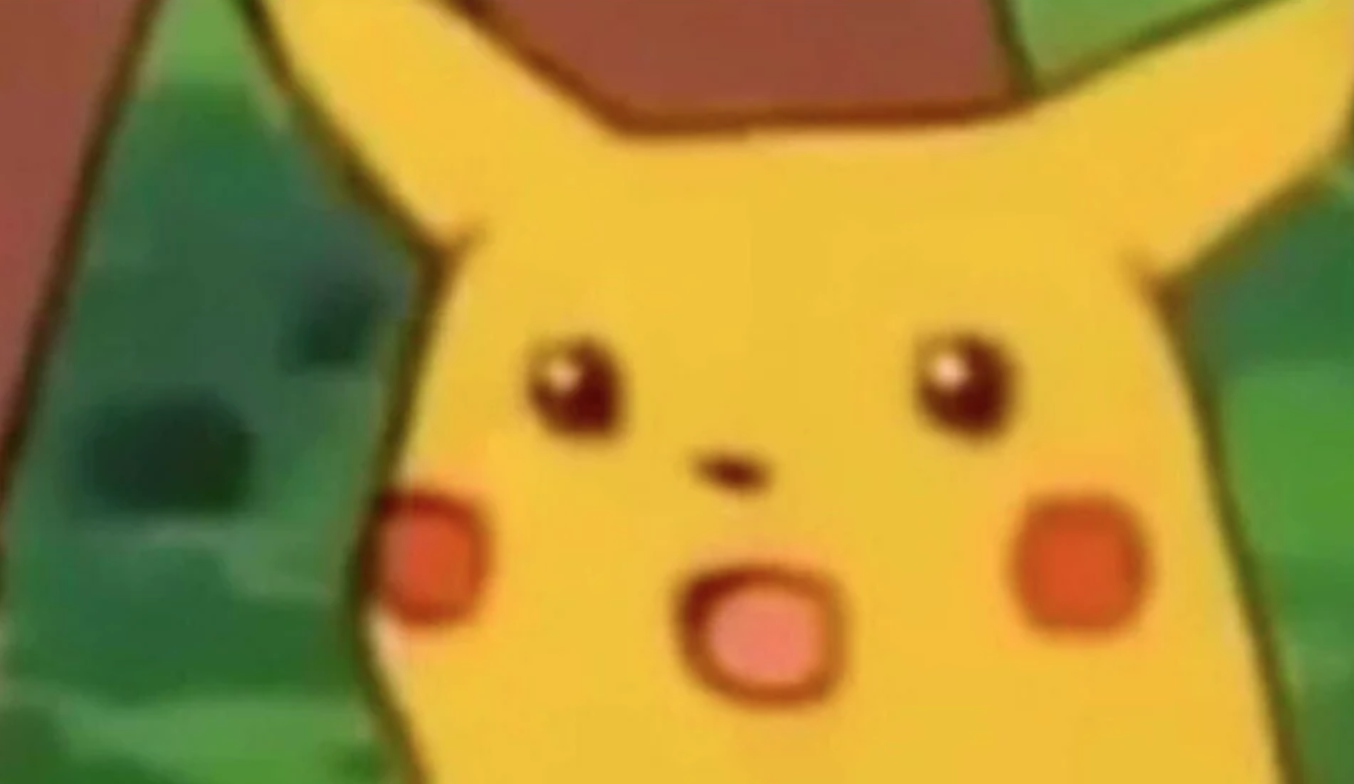 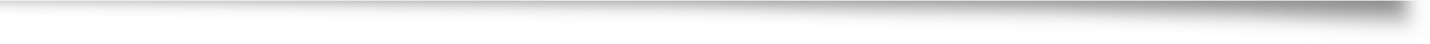 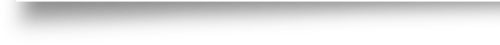 Team #9 Presents...
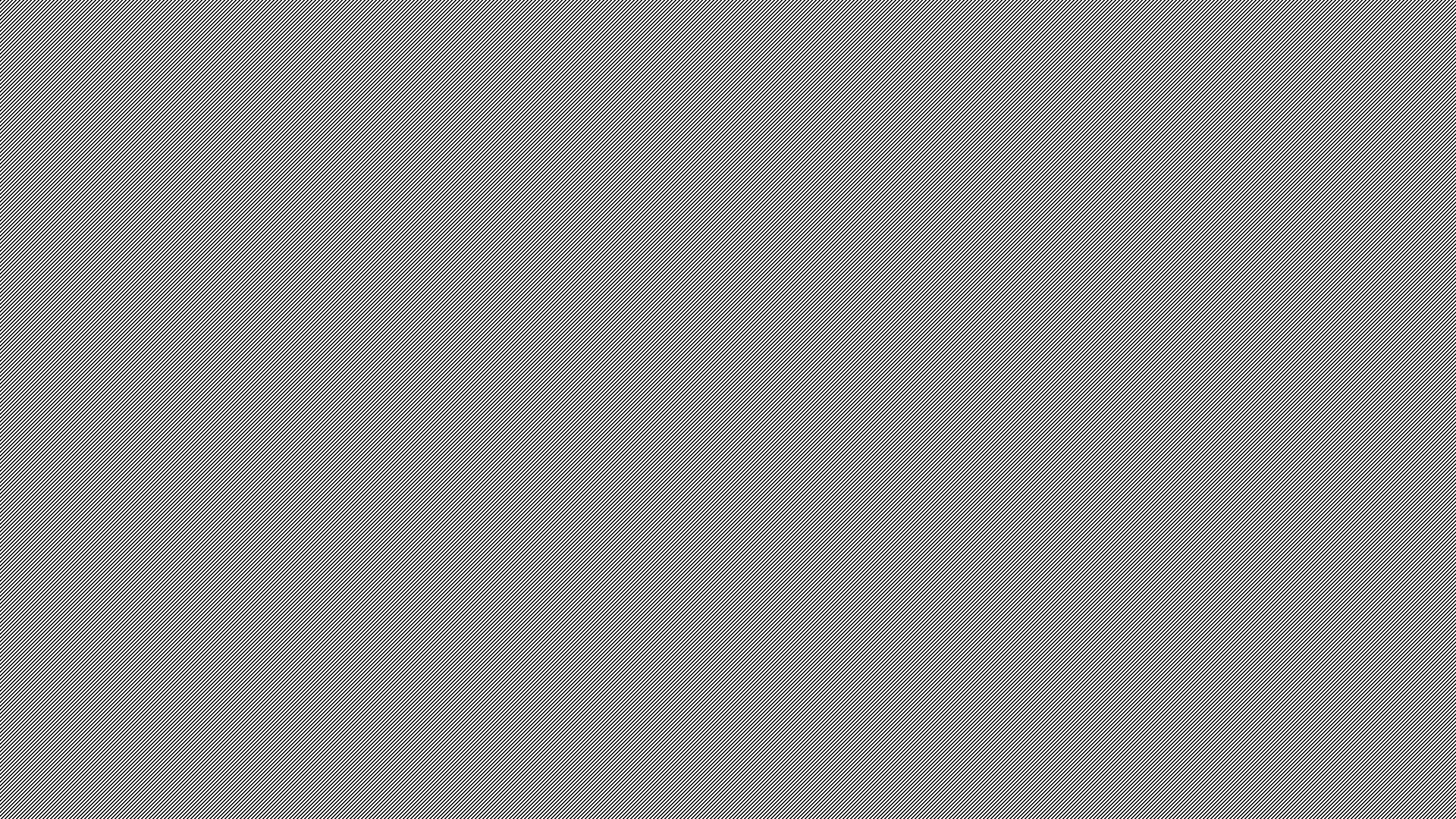 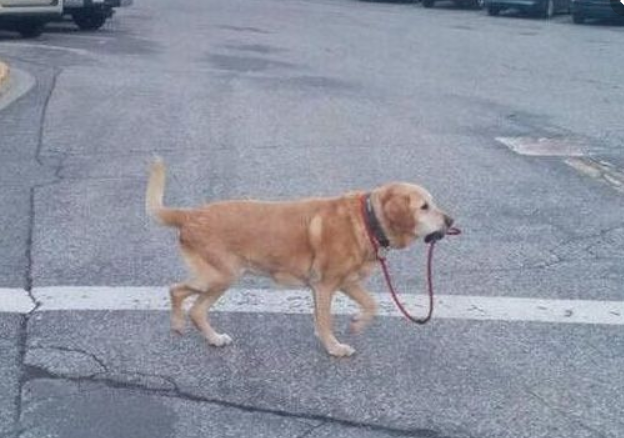 The HCI Self-Teacher
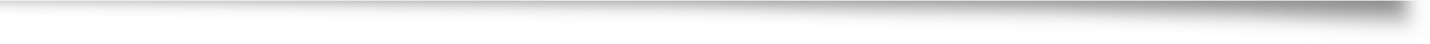 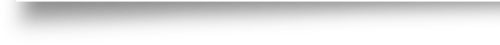 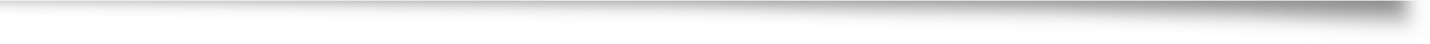 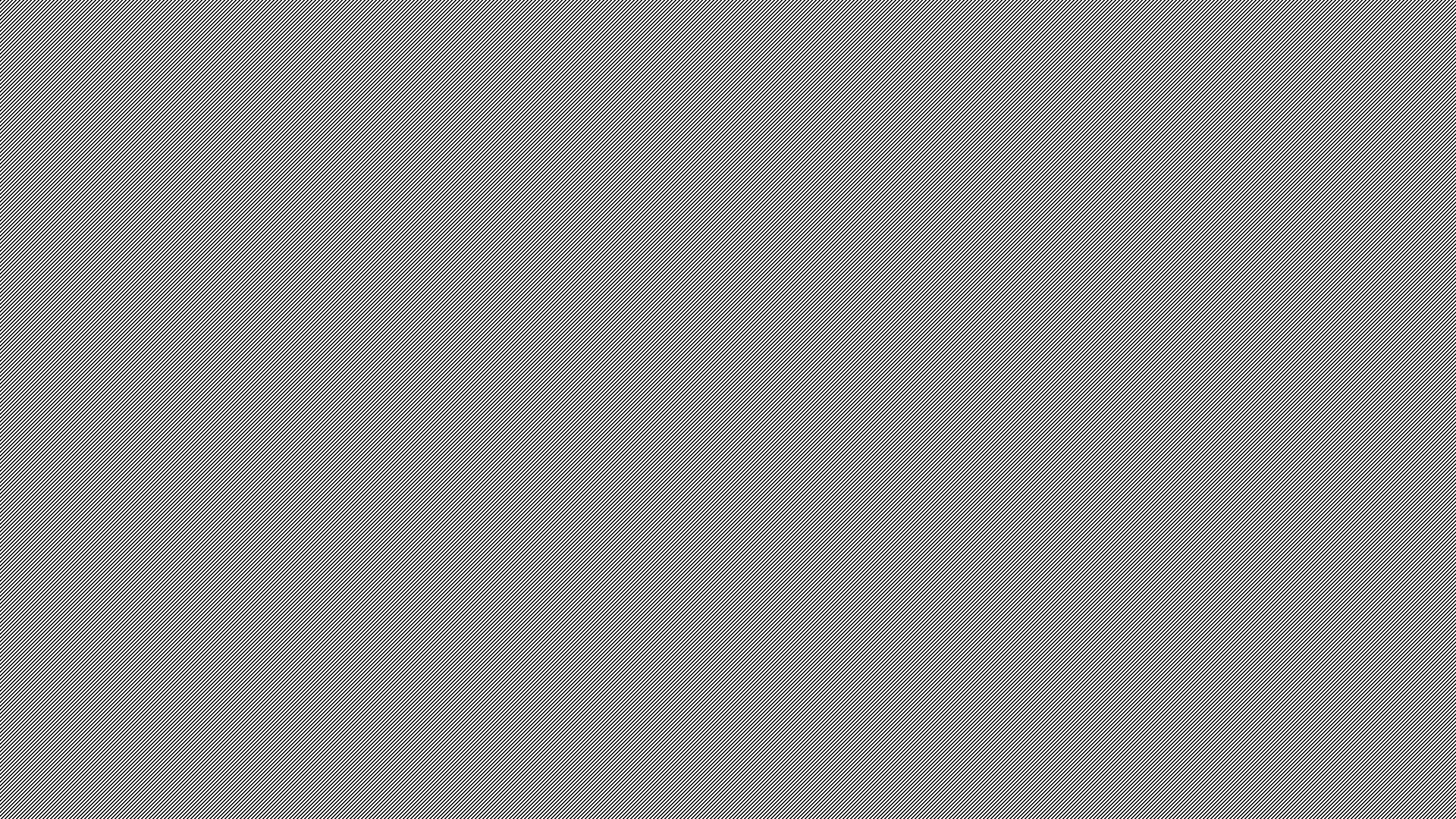 It’s Cool!
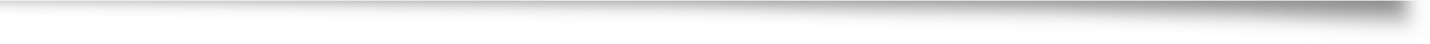 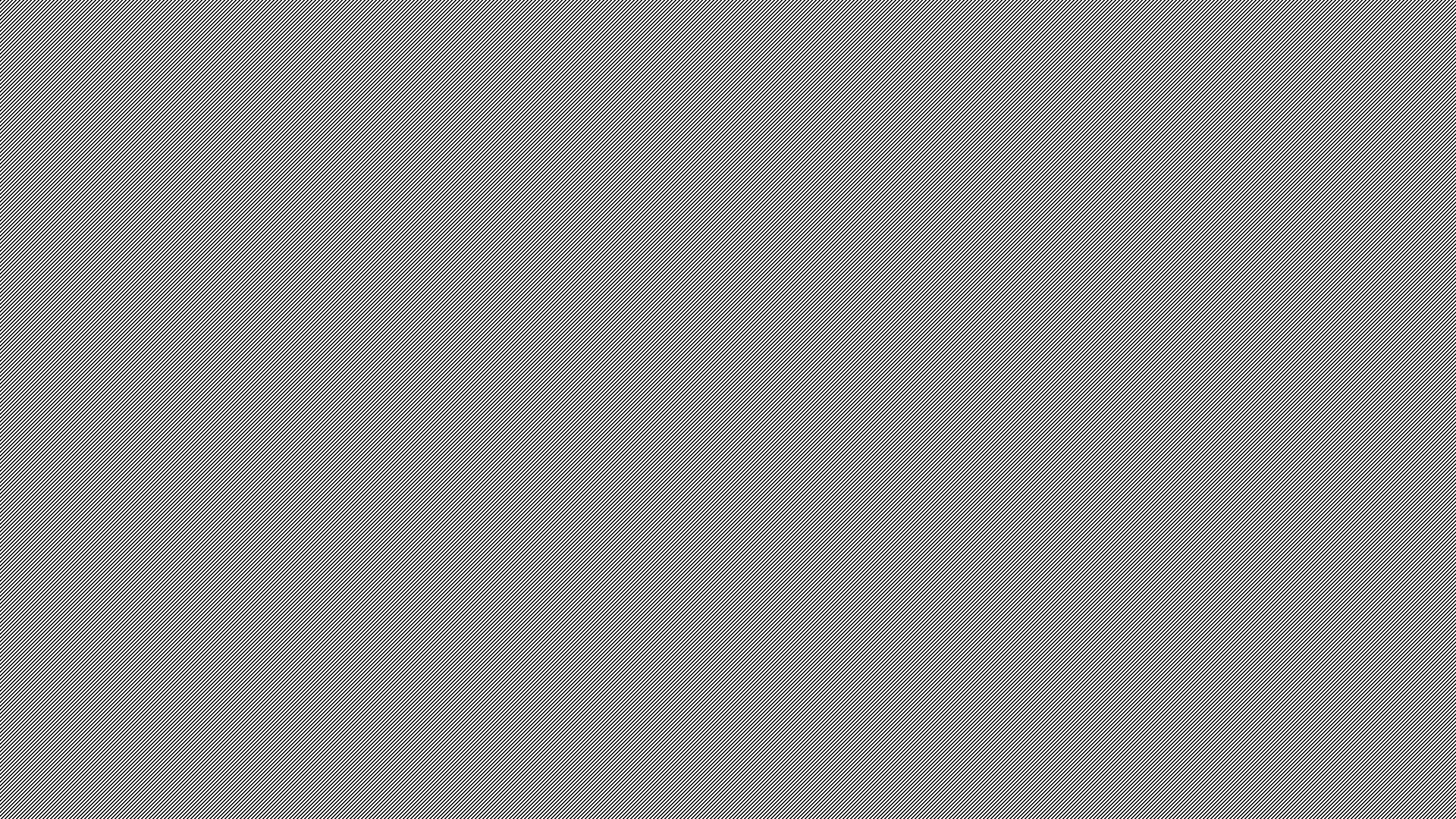 [Load Program for live Demo] 
OR
https://www.youtube.com/watch?v=fDHT_anLBr8
Let’s see it in action!
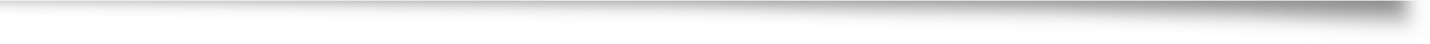 Challenges?
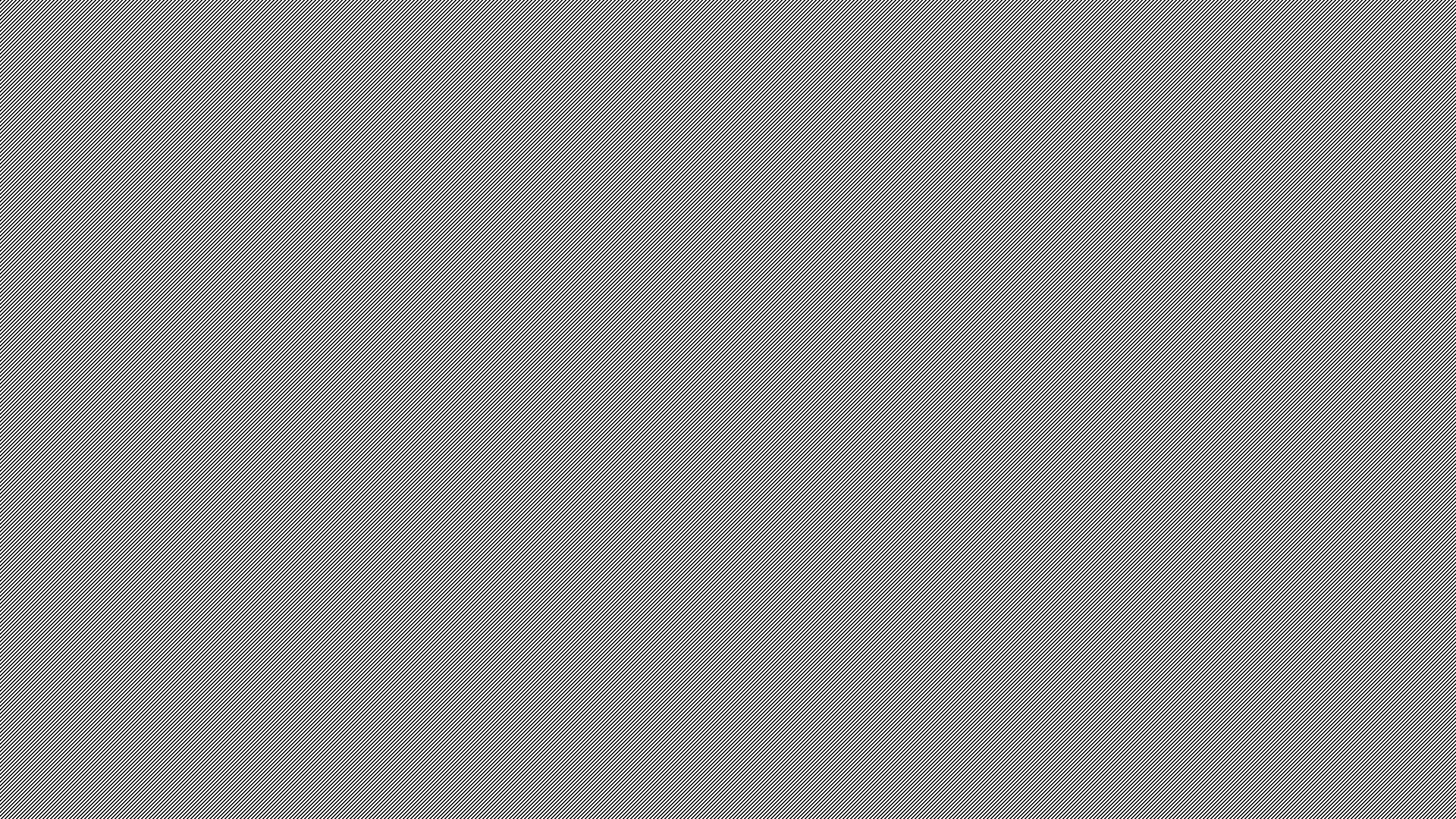 Challenges
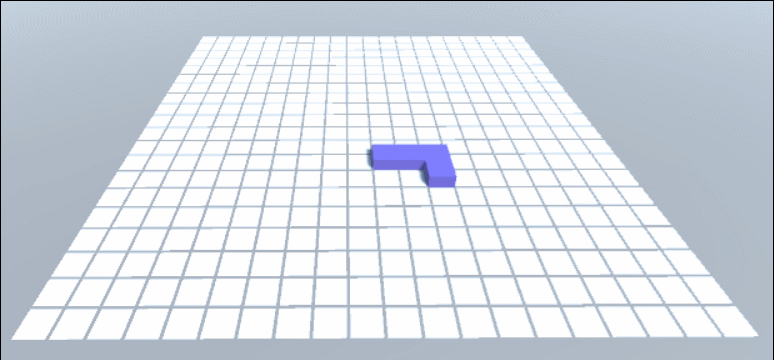 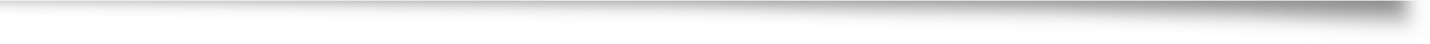 Grid Snapping
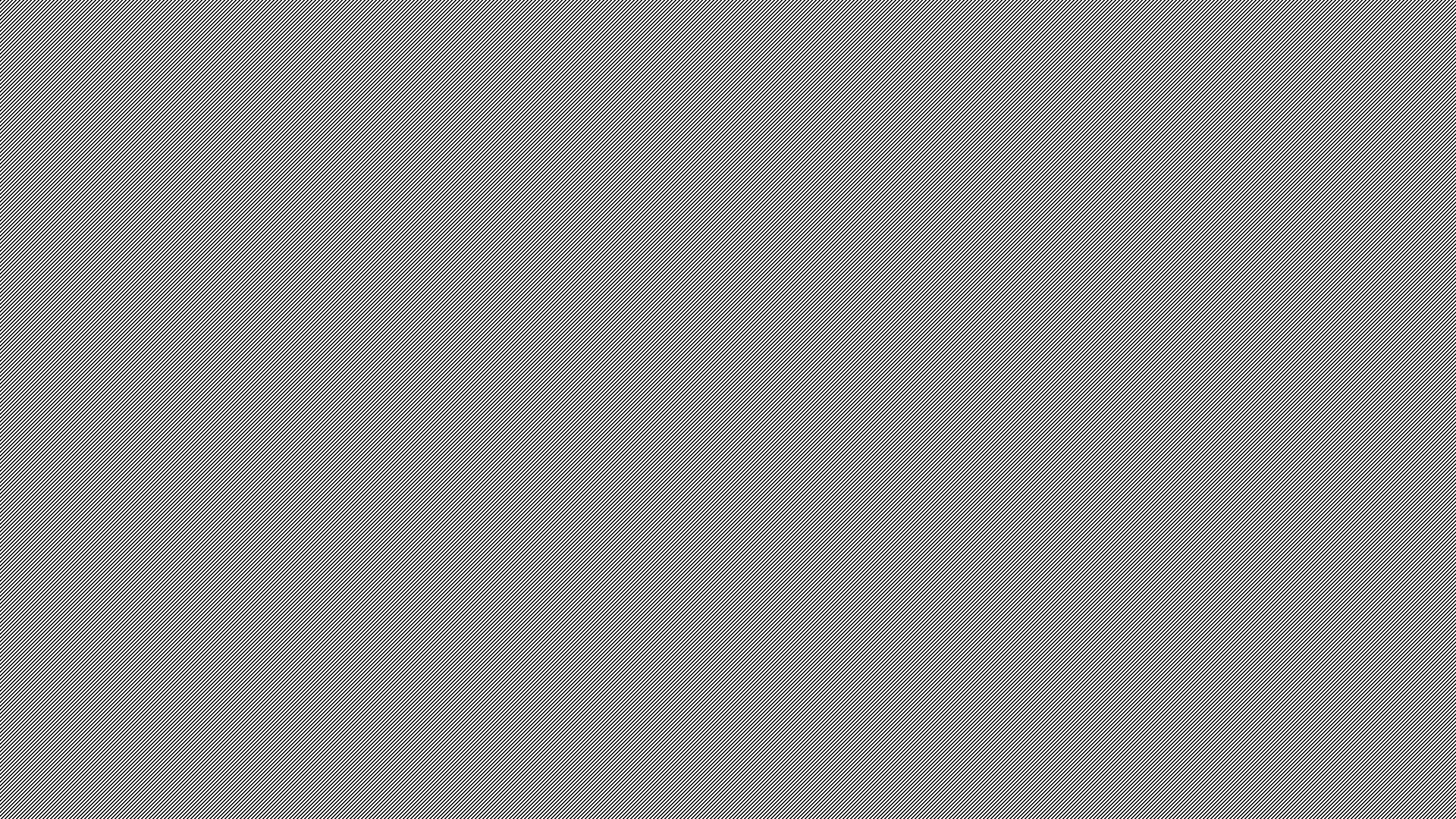 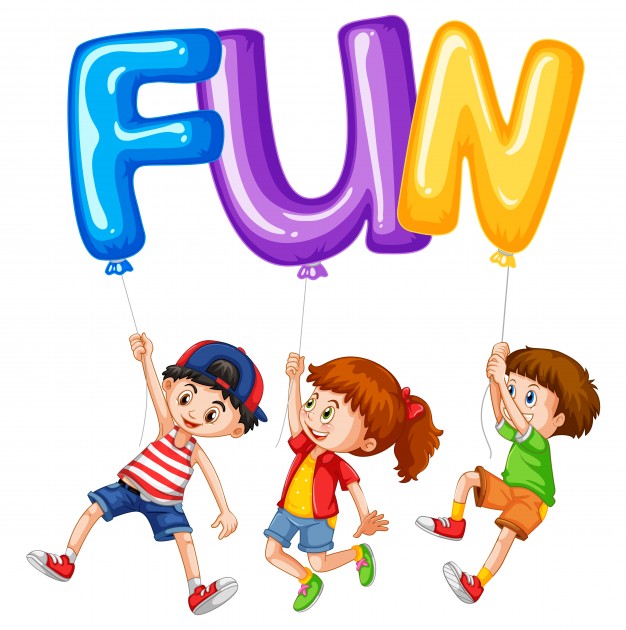 Challenges
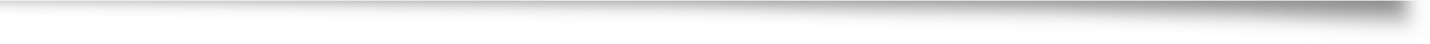 User testing
Overall Fun
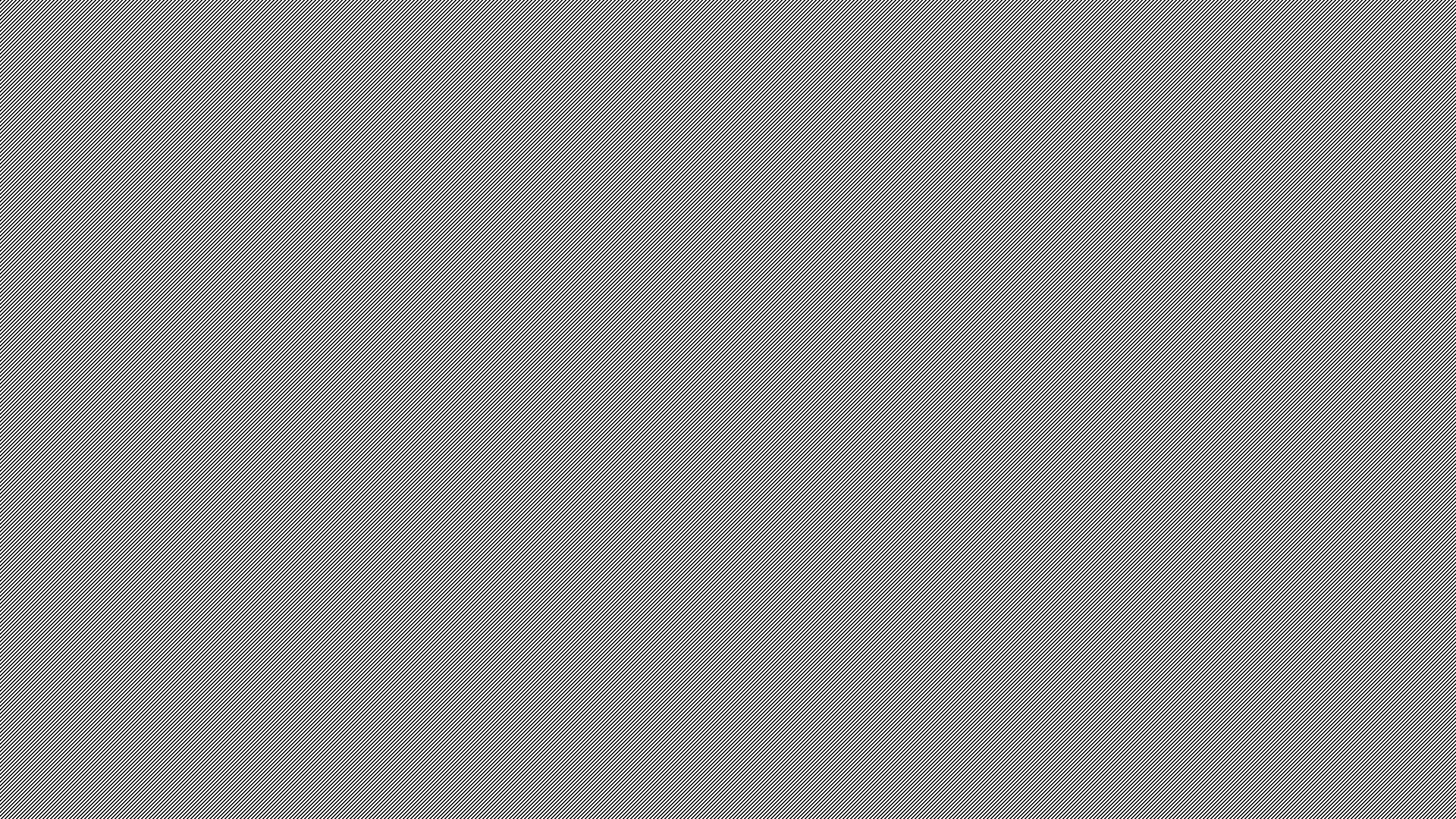 Challenges
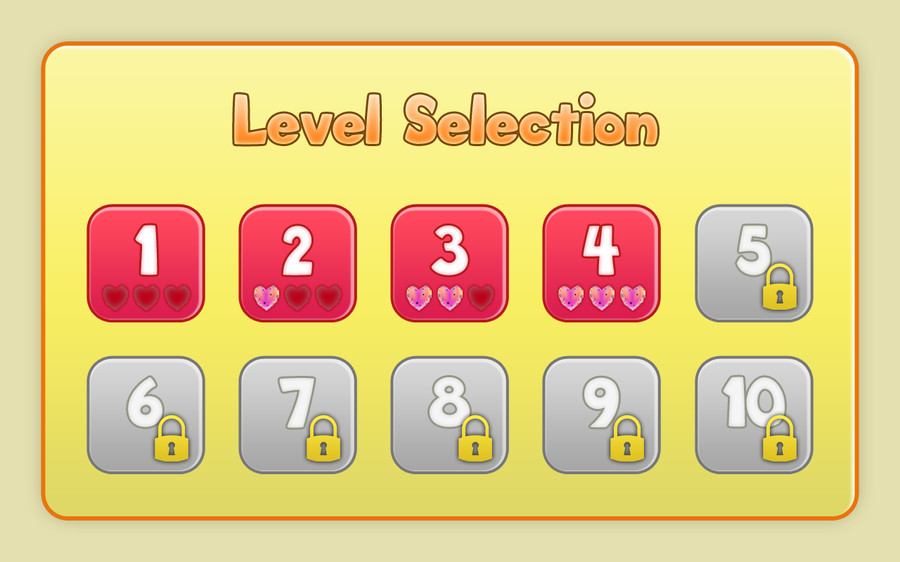 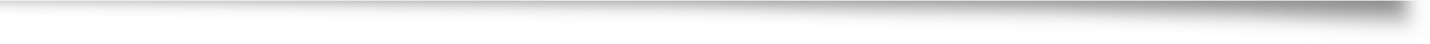 Game Objectives
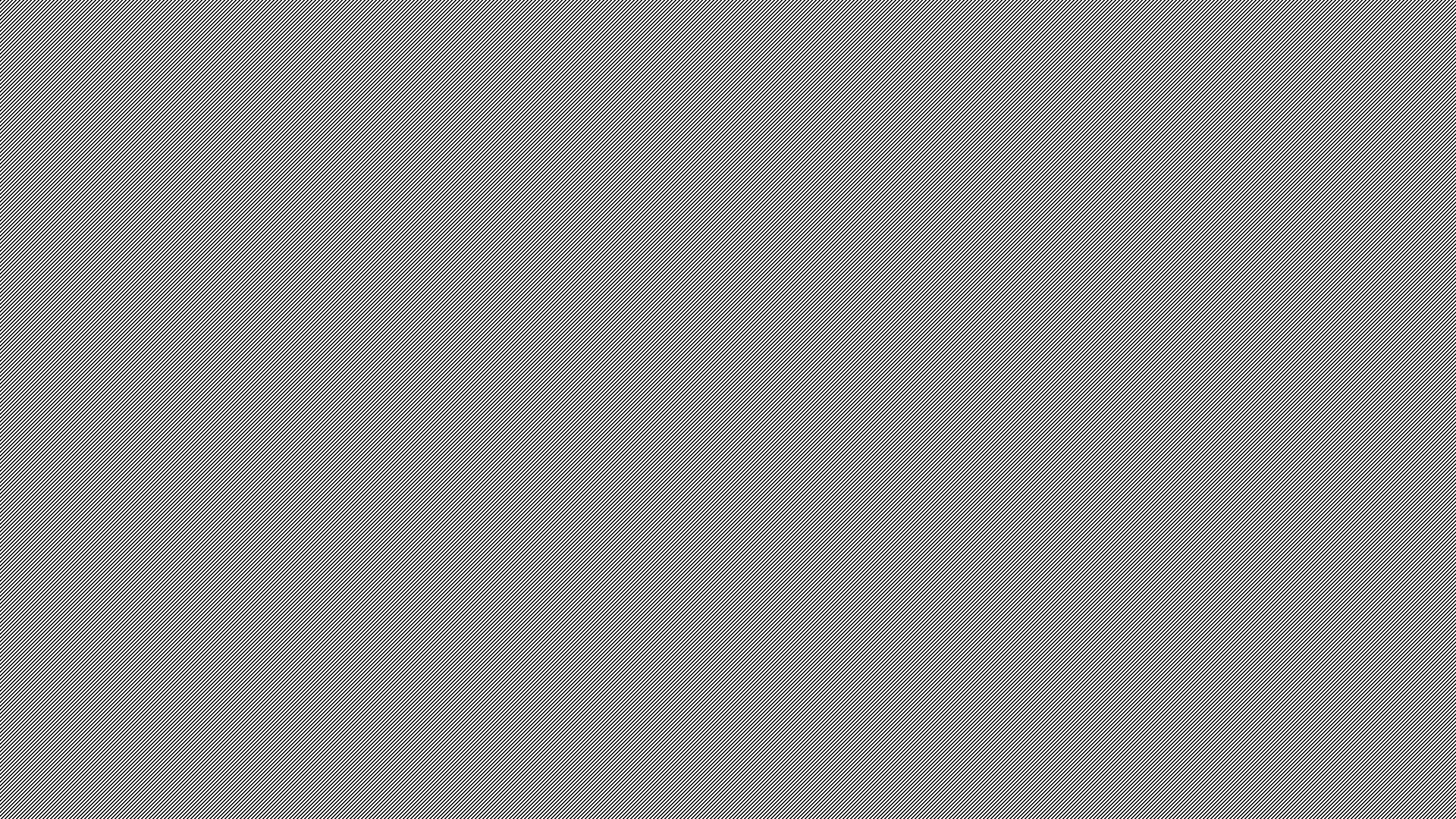 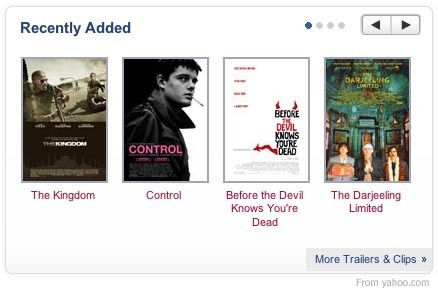 Challenges
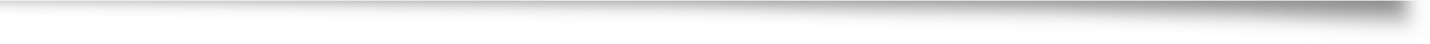 Custom Menu Objects
Carousel
Fisheye Menu
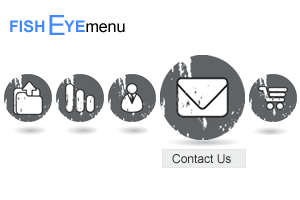 Challenges
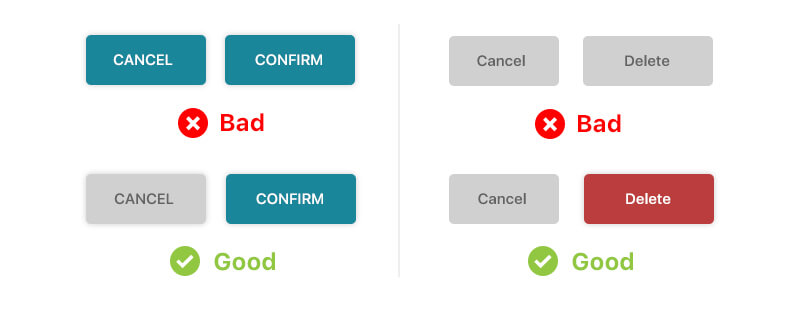 Automatic UI grading
Conclusion
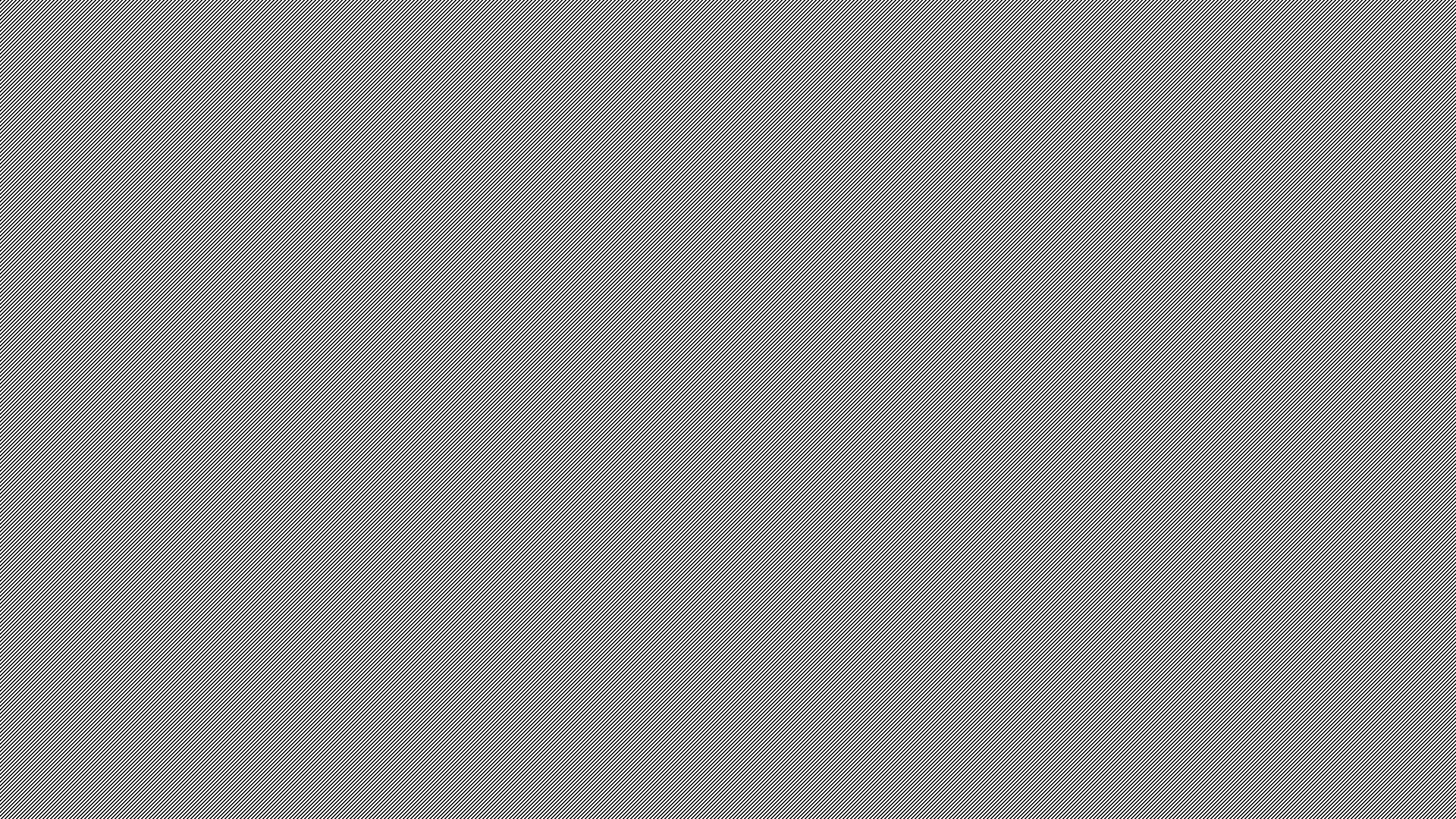 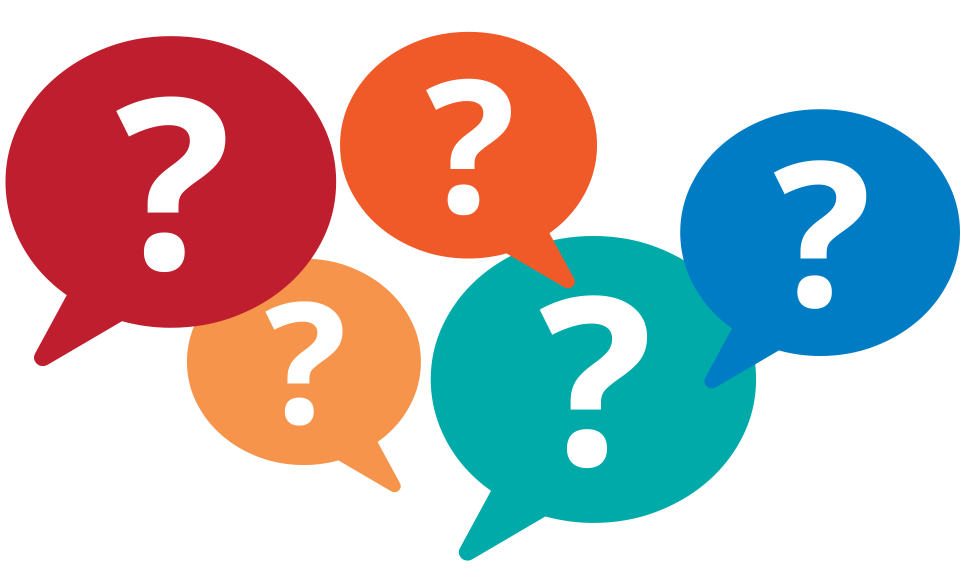 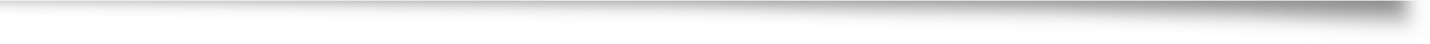 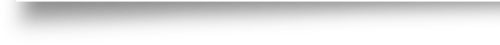 Questions